Обзор изменений законодательства в сфере среднего профессионального образования
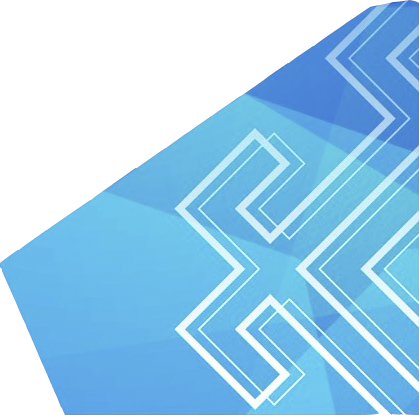 ДАВЫДОВА
Галина Михайловна
НАЧАЛЬНИК ОТДЕЛА ПРОФЕССИОНАЛЬНОГО ОБРАЗОВАНИЯ МИНИСТЕРСТВА ОБРАЗОВАНИЯ И НАУКИ РЕСПУБЛИКИ БАШКОРТОСТАН
СОВЕЩАНИЕ С РУКОВОДИТЕЛЯМИ
ПРОФЕССИОНАЛЬНЫХ ОБРАЗОВАТЕЛЬНЫХ ОРГАНИЗАЦИЙ 
РЕСПУБЛИКИ БАШКОРТОСТАН
ФЕДЕРАЛЬНЫЙ ЗАКОН ОТ 29.12.2012 № 273-ФЗ «ОБ ОБРАЗОВАНИИ В РОССИЙСКОЙ ФЕДЕРАЦИИ» 
(в ред. от 04.08.2023)
ИЗМЕНЕНИЕ ПУНКТА 2 СТАТЬИ 2
воспитание  - деятельность направленная
 на развитие личности, создание условий  для самоопределения и социализации обучающихся
  на основе социокультурных, духовно-нравственных  ценностей  и принятых в российском обществе правил и норм поведения в интересах человека, семьи, общества и государства, формирование у обучающихся чувства патриотизма, гражданственности, уважения к памяти защитников Отечества и подвигам Героев Отечества, закону и правопорядку, человеку труда и старшему поколению,  взаимного уважения, бережного 
 отношения к культурному наследию и традициям многонационального народа Российской  Федерации, природе и окружающей среде
воспитание  - деятельность, направленная на развитие личности, формирование у обучающихся трудолюбия, ответственного отношения  к труду и его результатам, создание условий для самоопределения и социализации обучающихся
на основе социокультурных, духовно-нравственных ценностей и принятых в российском обществе правил и норм поведения в интересах человека, семьи, общества и государства, формирование у обучающихся чувства патриотизма, гражданственности, уважения к памяти защитников Отечества и подвигам Героев Отечества, закону и правопорядку, человеку труда и старшему поколению, взаимного уважения, бережного отношения к культурному наследию и традициям многонационального народа Российской Федерации, природе и окружающей среде
ФЕДЕРАЛЬНЫЙ ЗАКОН ОТ 29.12.2012 № 273-ФЗ «ОБ ОБРАЗОВАНИИ В РОССИЙСКОЙ ФЕДЕРАЦИИ» 
(в ред. от 04.08.2023)
ДОПОЛНЕНИЕ ЧАСТИ 3 СТАТЬИ 28 ПУНКТОМ 19.1.
Компетенция образовательной организации:
содействие    добровольческой   (волонтерской)   деятельности обучающихся, их участию в общественно полезном труде
ФЕДЕРАЛЬНЫЙ ЗАКОН ОТ 29.12.2012 № 273-ФЗ «ОБ ОБРАЗОВАНИИ В РОССИЙСКОЙ ФЕДЕРАЦИИ» 
(в ред. от 04.08.2023)
ИЗМЕНЕНИЕ ЧАСТИ 4 СТАТЬИ 34
4. Обучающиеся имеют право на посещение по своему выбору мероприятий, которые проводятся в организации, осуществляющей образовательную деятельность, и не предусмотрены учебным планом, в порядке, установленном локальными нормативными актами. Привлечение обучающихся к труду, не предусмотренному образовательной программой, осуществляется в соответствии с требованиями трудового законодательства
Обучающиеся  имеют право на посещение
по своему выбору мероприятий, которые проводятся В  организации, осуществляющей образовательную деятельность, и не предусмотрены  учебным  планом,  в порядке,  установленном локальными  нормативными  актами.  Привлечение обучающихся   без  их  согласия  и несовершеннолетних обучающихся без согласия  их  родителей  (законных редставителей)    к   труду,   не предусмотренному   образовательной
  программой, запрещается
ПУНКТ 5 ЧАСТИ 1 СТАТЬИ 43 - ИЗЛОЖЕН В НОВОЙ РЕДАКЦИИ
бережно относиться к имуществу организации, осуществляющей образовательную деятельность
бережно относиться к имуществу организации, осуществляющей образовательную деятельность, поддерживать в ней чистоту и порядок
ФЕДЕРАЛЬНЫЙ ЗАКОН ОТ 29.12.2012 № 273-ФЗ «ОБ ОБРАЗОВАНИИ В РОССИЙСКОЙ ФЕДЕРАЦИИ» 
(в ред. от 24.07.2023)
ДОПОЛНЕНИЕ СТАТЬИ 46 ЧАСТЬЮ 3.1. 
(ПРАВО НА ЗАНЯТИЕ ПЕДАГОГИЧЕСКОЙ ДЕЯТЕЛЬНОСТЬЮ)
Совершеннолетние лица, обучающиеся по образовательным программам среднего профессионального образования  по  специальностям, входящим в укрупненную  группу  специальностей "Образование и педагогические науки", и  успешно прошедшие  промежуточные аттестации, в последний год обучения допускаются к занятию педагогической деятельностью по образовательным программам дошкольного образования и начального общего образования
ФЕДЕРАЛЬНЫЙ ЗАКОН ОТ 29.12.2012 № 273-ФЗ «ОБ ОБРАЗОВАНИИ В РОССИЙСКОЙ ФЕДЕРАЦИИ» 
(в ред. от 24.06.2023)
ИЗМЕНЕНИЕ ЧАСТИ 2 СТАТЬИ 41
Организация охраны здоровья обучающихся (за исключением оказания первичной медико-санитарной помощи, прохождения медицинских осмотров и диспансеризации) 
в организациях, осуществляющих образовательную деятельность, осуществляется этими организациями
Организация охраны здоровья обучающихся 
(за исключением оказания первичной медико-санитарной помощи, прохождения медицинских осмотров и диспансеризации) в организациях, осуществляющих образовательную деятельность, осуществляется этими организациями. Организация, осуществляющая образовательную деятельность, обеспечивает организацию оказания первой помощи обучающимся в период их пребывания в этой организации. Первую помощь вправе оказывать в соответствии с законодательством Российской Федерации в сфере охраны здоровья педагогические работники и иные лица при наличии соответствующих подготовки и (или) навыков
ФЕДЕРАЛЬНЫЙ ЗАКОН ОТ 29.12.2012 № 273-ФЗ «ОБ ОБРАЗОВАНИИ В РОССИЙСКОЙ ФЕДЕРАЦИИ» 
(в ред. от 24.06.2023)
ДОПОЛНЕНИЕ СТАТЬИ 41 ЧАСТЬЮ 7
До занятий физической культурой допускаются обучающиеся на основании сведений, содержащихся в заключении медицинской организации, выданном по результатам проведенных профилактических медицинских осмотров обучающихся, осуществляемых в порядке, установленном законодательством Российской Федерации в сфере охраны здоровья
ФЕДЕРАЛЬНЫЙ ЗАКОН ОТ 29.12.2012 № 273-ФЗ «ОБ ОБРАЗОВАНИИ В РОССИЙСКОЙ ФЕДЕРАЦИИ» 
(в ред. от 24.06.2023)
ДОПОЛНЕНИЕ СТАТЬИ 68 ЧАСТЬЮ 4.1
К  индивидуальным  достижениям  поступающих, которые учитываются образовательными   организациями,  относятся прохождение военной службы  
по  призыву,  а также военной службы по контракту, военной службы по  мобилизации  в  Вооруженных  Силах Российской Федерации, пребывание в добровольческих  формированиях в соответствии с контрактом о добровольном содействии   
в   выполнении   задач,   возложенных  на  Вооруженные  Силы Российской  Федерации, в ходе специальной военной операции на территориях Украины,  Донецкой  Народной  Республики,  Луганской Народной Республики, Запорожской  области  и  Херсонской  области, а также иные индивидуальные достижения,   определенные  порядком  приема,  предусмотренным  частью  8 статьи 55 Федерального закона
ФЕДЕРАЛЬНЫЙ ЗАКОН ОТ 29.12.2012 № 273-ФЗ «ОБ ОБРАЗОВАНИИ В РОССИЙСКОЙ ФЕДЕРАЦИИ» 
(в ред. от 21.11.2022)
ИЗМЕНЕНИЕ ЧАСТИ 2 СТАТЬИ 27
Образовательная организация может иметь в своей структуре различные структурные подразделения, обеспечивающие осуществление образовательной деятельности с учетом уровня, вида и направленности реализуемых образовательных программ, формы обучения и режима пребывания обучающихся (филиалы, представительства, отделения, факультеты, институты, центры, кафедры, подготовительные отделения и курсы, научно-исследовательские, методические и учебно-методические подразделения, лаборатории, конструкторские бюро, учебные и учебно-производственные мастерские…
Образовательная организация может иметь в своей структуре различные структурные подразделения, обеспечивающие осуществление образовательной деятельности с учетом уровня, вида и направленности реализуемых образовательных программ, формы обучения и режима пребывания обучающихся (филиалы, представительства, отделения, факультеты, институты, центры, кафедры, подготовительные отделения и курсы, научно-исследовательские, методические и учебно-методические подразделения, лаборатории, конструкторские бюро, учебно-производственные комплексы, учебные и учебно-производственные мастерские…
ФЕДЕРАЛЬНЫЙ ЗАКОН ОТ 29.12.2012 № 273-ФЗ «ОБ ОБРАЗОВАНИИ В РОССИЙСКОЙ ФЕДЕРАЦИИ» 
(в ред. от 21.11.2022)
ДОПОЛНЕНИЕ СТАТЬИ 27 ЧАСТЬЮ 2.1
Учебно-производственные комплексы создаются  в образовательных организациях  
в  целях организации практической подготовки обучающихся по основным    профессиональным    образовательным программам, основным программам  профессионального  обучения,  дополнительным профессиональным программам, предоставления работы  временного  характера  обучающимся и выпускникам,  
а  также  производства товаров, выполнения работ и оказания услуг  с использованием материально-технической базы таких организаций по профилю реализуемых ими образовательных программ
ФЕДЕРАЛЬНЫЙ ЗАКОН ОТ 29.12.2012 № 273-ФЗ «ОБ ОБРАЗОВАНИИ В РОССИЙСКОЙ ФЕДЕРАЦИИ» 
(в ред. от 21.11.2022)
ДОПОЛНЕНИЕ СТАТЬИ 28 ЧАСТЬЮ 5.1
Образовательные организации, реализующие  основные профессиональные  образовательные  программы, вправе оказывать содействие в  трудоустройстве  лиц,  осваивающих  или завершивших освоение указанных образовательных  программ,  
в  том  числе  в  структурные  подразделения, созданные  такими  организациями 
для практической подготовки обучающихся, выполнения    опытно-конструкторских    работ,   осуществления   научной, творческой  и иной деятельности, в хозяйственные общества и хозяйственные партнерства,  деятельность  которых заключается в практическом применении (внедрении) результатов   интеллектуальной  деятельности,  учредителями (участниками) которых являются такие организации.
УКАЗ ГЛАВЫ РЕСПУБЛИКИ БАШКОРТОСТАН ОТ 27.10.2022 № УГ-790 
«О ДОПОЛНИТЕЛЬНЫХ МЕРАХ СОЦИАЛЬНОЙ ПОДДЕРЖКИ В СФЕРЕ ОБРАЗОВАНИЯ 
СЕМЕЙ ГРАЖДАН ИЗ РЕСПУБЛИКИ БАШКОРТОСТАН, ПРИНИМАЮЩИХ УЧАСТИЕ 
В СПЕЦИАЛЬНОЙ ВОЕННОЙ ОПЕРАЦИИ, ПРОВОДИМОЙ НА ТЕРРИТОРИЯХ ДОНЕЦКОЙ 
НАРОДНОЙ РЕСПУБЛИКИ, ЛУГАНСКОЙ НАРОДНОЙ РЕСПУБЛИКИ, ЗАПОРОЖСКОЙ ОБЛАСТИ 
И ХЕРСОНСКОЙ ОБЛАСТИ, УКРАИНЫ»
(в ред. от 03.11.2023 № УГ-963)
Пункт 1 Указа Главы Республики Башкортостан от 27 октября 2022 года № УГ-790  дополнить абзацем седьмым следующего содержания: 
«компенсации стоимости обучения детей участников СВО по образовательным программам среднего профессионального образования по договорам об оказании платных образовательных услуг в образовательных организациях высшего образования и в негосударственных профессиональных образовательных организациях, расположенных на территории Республики Башкортостан»
ПРИКАЗ МИНИСТЕРСТВА ПРОСВЕЩЕНИЯ РОССИЙСКОЙ ФЕДЕРАЦИИ ОТ 24.08.2022 № 762 
«ОБ УТВЕРЖДЕНИИ ПОРЯДКА ОРГАНИЗАЦИИ И ОСУЩЕСТВЛЕНИЯ ОБРАЗОВАТЕЛЬНОЙ ДЕЯТЕЛЬНОСТИ 
ПО ОБРАЗОВАТЕЛЬНЫМ ПРОГРАММАМ СРЕДНЕГО ПРОФЕССИОНАЛЬНОГО ОБРАЗОВАНИЯ»
24. При получении среднего профессионального образования в соответствии с индивидуальным учебным планом сроки получения образования могут быть изменены образовательной организацией с учетом особенностей и образовательных потребностей конкретного обучающегося.
Обучение по индивидуальному учебному плану, в том числе ускоренное обучение, в пределах осваиваемой образовательной программы, осуществляется в порядке, установленном локальными нормативными актами образовательной организации.
 
 29. Численность обучающихся в учебной группе определяется образовательной организацией с учетом требований санитарных правил и норм к площадям помещений, используемых при осуществлении образовательной деятельности. Исходя из специфики образовательной организации учебные занятия и практика могут проводиться образовательной организацией с группами обучающихся различной численности и отдельными обучающимися, а также с разделением группы на подгруппы. Образовательная организация вправе объединять группы обучающихся при проведении учебных занятий в виде лекций.
 
36. Если федеральным государственным образовательным стандартом среднего профессионального образования предусмотрено освоение основной программы профессионального обучения по профессии рабочего, должности служащего, то по результатам освоения профессионального модуля образовательной программы среднего профессионального образования, который включает в себя проведение практики, обучающийся получает свидетельство о профессии рабочего, должности служащего. Получение обучающимися профессионального обучения по профессии рабочего, должности служащего в рамках образовательной программы среднего профессионального образования завершается сдачей квалификационного экзамена.
ПРИКАЗ МИНИСТЕРСТВА ПРОСВЕЩЕНИЯ РОССИЙСКОЙ ФЕДЕРАЦИИ ОТ 24.08.2022 № 762 
«ОБ УТВЕРЖДЕНИИ ПОРЯДКА ОРГАНИЗАЦИИ И ОСУЩЕСТВЛЕНИЯ ОБРАЗОВАТЕЛЬНОЙ ДЕЯТЕЛЬНОСТИ 
ПО ОБРАЗОВАТЕЛЬНЫМ ПРОГРАММАМ СРЕДНЕГО ПРОФЕССИОНАЛЬНОГО ОБРАЗОВАНИЯ»
17. Образовательные программы среднего профессионального образования, за исключением образовательных программ среднего профессионального образования, реализуемых в целях подготовки кадров для организаций оборонно-промышленного комплекса, ежегодно обновляются образовательными организациями с учетом развития науки, техники, культуры, экономики, технологий и социальной сферы.
Образовательные программы среднего профессионального образования, реализуемые в целях подготовки кадров для организаций оборонно-промышленного комплекса, обновляются образовательной организацией по мере необходимости
ПРИКАЗ МИНИСТЕРСТВА ОБРАЗОВАНИЯ И НАУКИ РОССИЙСКОЙ ФЕДЕРАЦИИ ОТ 06.06.2013 № 443 
«ОБ УТВЕРЖДЕНИИ ПОРЯДКА И СЛУЧАЕВ ПЕРЕХОДА ЛИЦ, ОБУЧАЮЩИХСЯ ПО ОБРАЗОВАТЕЛЬНЫМ ПРОГРАММАМ СРЕДНЕГО ПРОФЕССИОНАЛЬНОГО И ВЫСШЕГО ОБРАЗОВАНИЯ, С ПЛАТНОГО ОБУЧЕНИЯ НА БЕСПЛАТНОЕ»
1) подпункт "б" пункта 6 дополнить абзацем следующего содержания:
"детей лиц, принимающих или принимавших участие в специальной военной операции на территориях Украины, Донецкой Народной Республики, Луганской Народной Республики, Запорожской области и Херсонской области (далее - специальная военная операция);";
2) дополнить пунктом 6(1) следующего содержания:
"6(1). Участники специальной военной операции, не имеющие на момент подачи заявления на переход академической задолженности, дисциплинарных взысканий, задолженности по оплате обучения, переводятся на вакантные бюджетные места, перераспределенные в соответствии с Правилами перераспределения вакантных мест, имеющихся в образовательной организации и финансируемых за счет бюджетных ассигнований федерального бюджета, бюджетов субъектов Российской Федерации и местных бюджетов, утвержденными постановлением Правительства Российской Федерации от 8 августа 2023 г. N 1292.
Участник специальной военной операции, желающий перейти на вакантное бюджетное место, представляет в образовательную организацию, в которой он обучается, заявление на переход на имя руководителя образовательной организации и документ, подтверждающий участие в специальной военной операции (в случае отсутствия в личном деле обучающегося).".
ПОСТАНОВЛЕНИЕ ПРАВИТЕЛЬСТВА РОССИЙСКОЙ ФЕДЕРАЦИИ ОТ 08.08.2023 № 1292 
«ОБ УТВЕРЖДЕНИИ ПРАВИЛ ПЕРЕРАСПРЕДЕЛЕНИЯ ВАКАНТНЫХ МЕСТ, 
ИМЕЮЩИХСЯ В ОБРАЗОВАТЕЛЬНОЙ ОРГАНИЗАЦИИ И ФИНАНСИРУЕМЫХ 
ЗА СЧЕТ БЮДЖЕТНЫХ АССИГНОВАНИЙ ФЕДЕРАЛЬНОГО БЮДЖЕТА, 
БЮДЖЕТОВ СУБЪЕКТОВ РОССИЙСКОЙ ФЕДЕРАЦИИ И МЕСТНЫХ БЮДЖЕТОВ»
Перераспределение вакантных мест осуществляется внутри образовательной организации вне зависимости от формы обучения на соответствующем курсе:
а) с одной профессии на другую профессию - в случае, если вакантные места, планируемые к перераспределению, установлены образовательной организацией по профессиям;
б) с одной специальности на другую специальность - в случае, если вакантные места, планируемые к перераспределению, установлены образовательной организацией по специальностям…

Решение по перераспределению вакантных мест принимается коллегиальным органом управления образовательной организации при наличии заявления обучающегося (обучающихся) - участника (участников) специальной военной операции на переход с платного обучения на бесплатное и отсутствии у образовательной организации вакантных мест по соответствующим профессиям, специальностям, направлениям подготовки и научным специальностям.
ИЗМЕНЕНИЕ ПЕРЕЧНЕЙ ПРОФЕССИЙ И СПЕЦИАЛЬНОСТЕЙ
Приказ Министерства просвещения Российской Федерации от 17.05.2022 № 336 
«Об утверждении перечней профессий и специальностей среднего профессионального образования и установлении соответствия отдельных профессий и специальностей среднего профессионального образования, указанных в этих перечнях, профессиям и специальностям среднего профессионального образования, перечни которых утверждены приказом Министерства образования и науки Российской Федерации от 29 октября 2013 г. № 1199 "Об утверждении перечней профессий и специальностей среднего профессионального образования"» (в ред. приказов Минпросвещения России от 12.05.2023 N 359, от 25.09.2023 N 717)
Приказ Министерства просвещения Российской Федерации от 14.07.2023 № 534 
«Об утверждении перечня профессий рабочих, должностей служащих, по которым осуществляется профессиональное обучение»
ПРИКАЗ МИНИСТЕРСТВА ПРОСВЕЩЕНИЯ РОССИЙСКОЙ ФЕДЕРАЦИИ ОТ 14.10.2022 № 906 
«ОБ УТВЕРЖДЕНИИ ПОРЯДКА ЗАПОЛНЕНИЯ, УЧЕТА И ВЫДАЧИ ДИПЛОМОВ 
О СРЕДНЕМ ПРОФЕССИОНАЛЬНОМ ОБРАЗОВАНИИ И ИХ ДУБЛИКАТОВ»
15. Диплом выдается с приложением к нему не позднее 10 календарных дней после издания приказа об отчислении выпускника.
16. Диплом без приложения к нему действителен. Приложение к диплому недействительно без диплома.

25. В случае утраты только диплома выдаются дубликат диплома и дубликат приложения к нему.
В случае утраты только приложения к диплому выдается дубликат приложения к диплому.
26. Дубликат выдается организацией, выдавшей диплом, или ее правопреемником.
В случае ликвидации организации, выдавшей диплом (ее правопреемника), дубликат выдается учредителем организации.
При отсутствии учредителя организации государственным органом или органом местного самоуправления, в ведении которого находится (структурным подразделением которых является) государственный или муниципальный архив, в который переданы на хранение документы выпускников организации.

34. Дубликат диплома без приложения к нему действителен.
Дубликат приложения к диплому недействителен без диплома или без дубликата диплома.
ПРИКАЗ МИНИСТЕРСТВА ПРОСВЕЩЕНИЯ РОССИЙСКОЙ ФЕДЕРАЦИИ ОТ 08.11.2021 № 800 
«ОБ УТВЕРЖДЕНИИ ПОРЯДКА ПРОВЕДЕНИЯ ГОСУДАРСТВЕННОЙ ИТОГОВОЙ АТТЕСТАЦИИ 
ПО ОБРАЗОВАТЕЛЬНЫМ ПРОГРАММАМ СРЕДНЕГО ПРОФЕССИОНАЛЬНОГО ОБРАЗОВАНИЯ»
(в ред. Приказа Минпросвещения России от 19.01.2023 N 37)
67. Выпускникам, не прошедшим ГИА по уважительной причине, в том числе не явившимся по уважительной причине для прохождения одного из аттестационных испытаний, предусмотренных формой ГИА, предоставляется возможность пройти ГИА, в том числе не пройденное аттестационное испытание (при его наличии), без отчисления из образовательной организации.
ПРИКАЗ МИНИСТЕРСТВА ОБРАЗОВАНИЯ И НАУКИ РОССИЙСКОЙ ФЕДЕРАЦИИ ОТ 13.06.2013 № 455 
«ОБ УТВЕРЖДЕНИИ ПОРЯДКА И ОСНОВАНИЙ ПРЕДОСТАВЛЕНИЯ АКАДЕМИЧЕСКОГО ОТПУСКА ОБУЧАЮЩИМСЯ»
2. Академический отпуск предоставляется обучающемуся в связи с невозможностью освоения образовательной программы среднего профессионального или высшего образования в организации, осуществляющей образовательную деятельность, по медицинским показаниям, семейным и иным обстоятельствам на период времени, не превышающий двух лет.

3. Академический отпуск предоставляется обучающемуся неограниченное количество раз.

4. Основанием для принятия решения о предоставлении обучающемуся академического отпуска является личное заявление обучающегося, а также заключение врачебной комиссии медицинской организации (для предоставления академического отпуска по медицинским показаниям), повестка военного комиссариата, содержащая время и место отправки к месту прохождения военной службы (для предоставления академического отпуска в случае призыва на военную службу), документы, подтверждающие основание предоставления академического отпуска (при наличии).

8. Обучающимся, находящимся в академическом отпуске по медицинским показаниям, назначаются и выплачиваются ежемесячные компенсационные выплаты в соответствии с постановлением Правительства Российской Федерации от 3 ноября 1994 г. № 1206 «Об утверждении порядка назначения и выплаты ежемесячных компенсационных выплат отдельным категориям граждан»